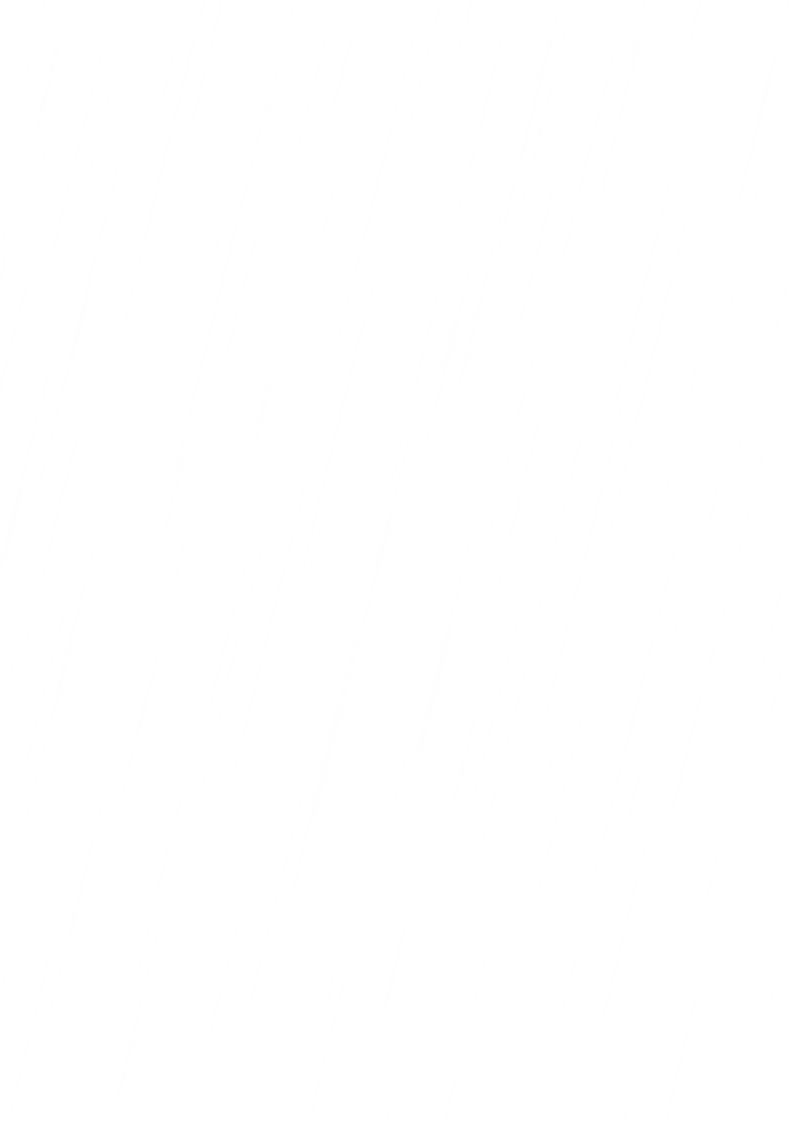 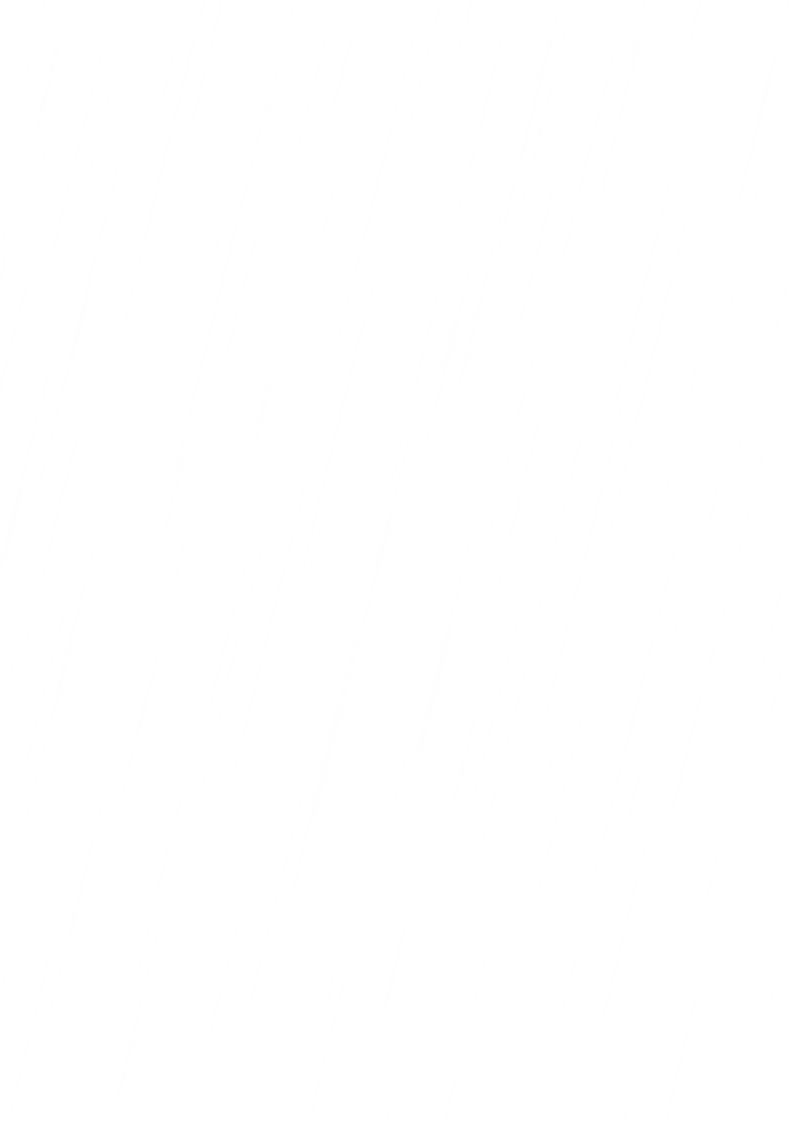 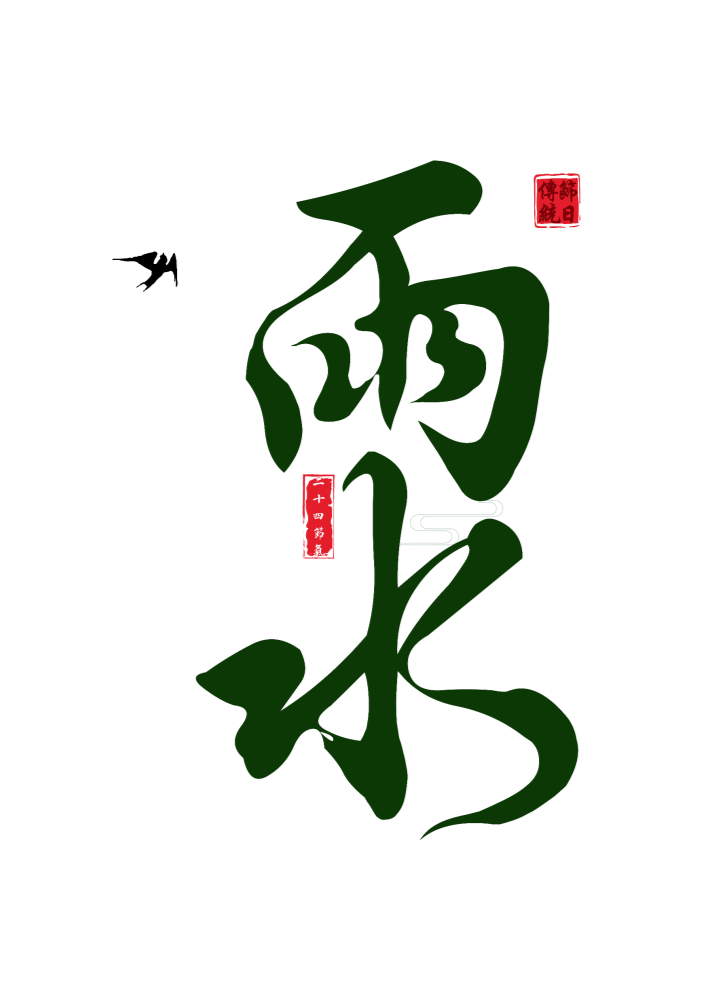 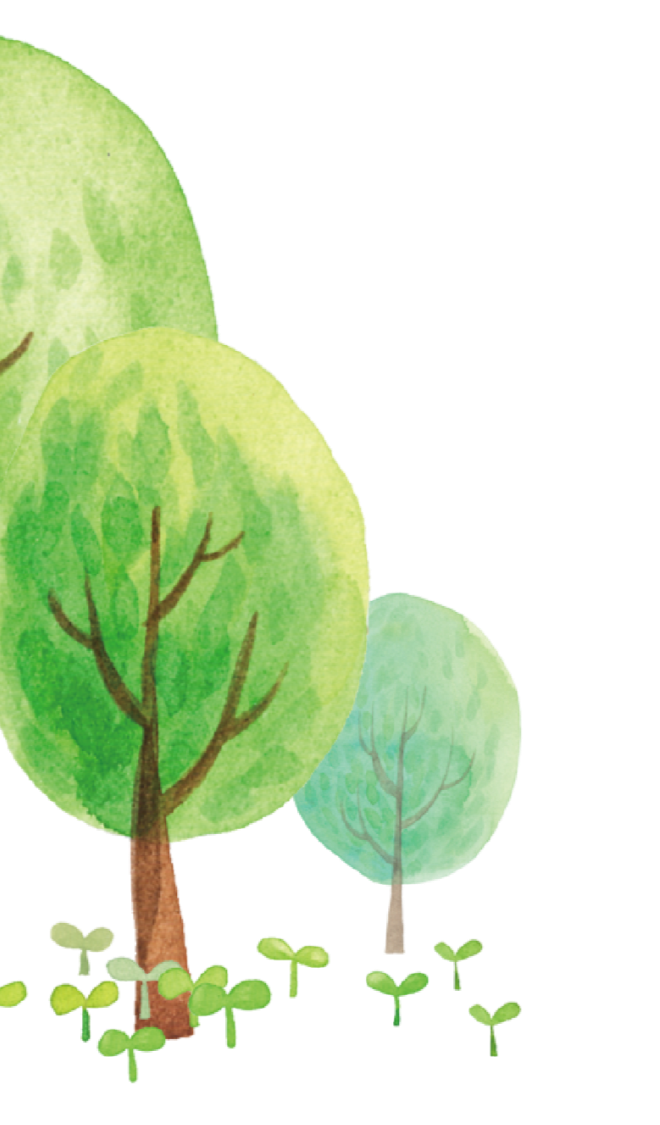 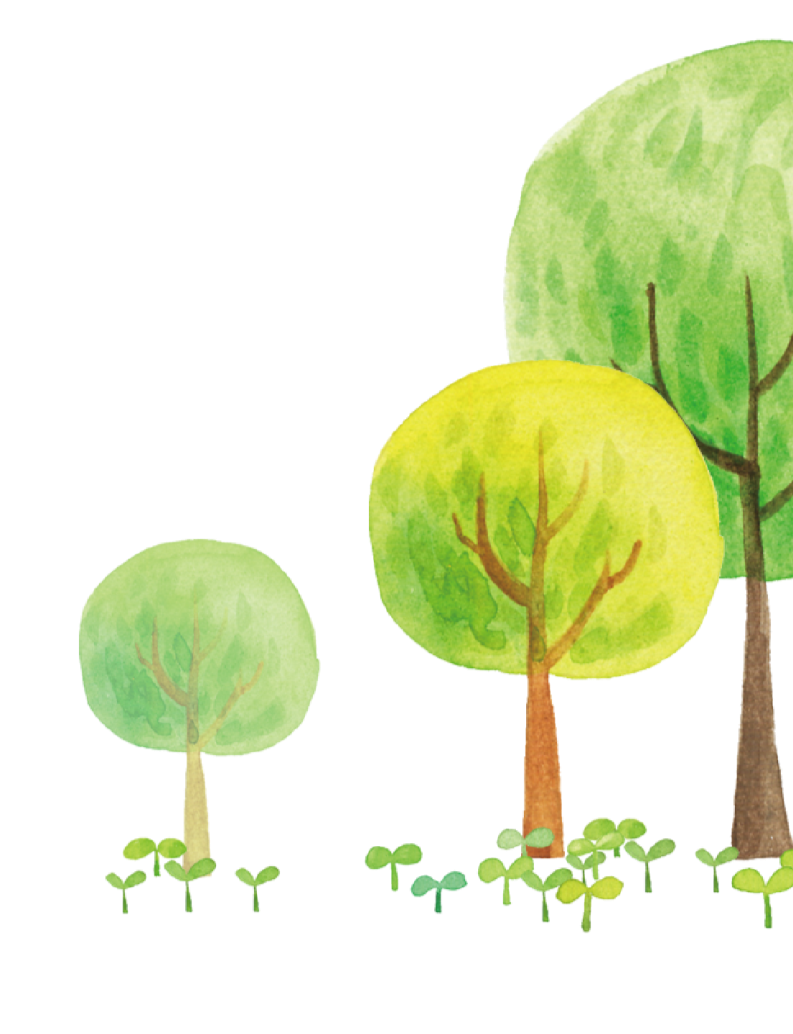 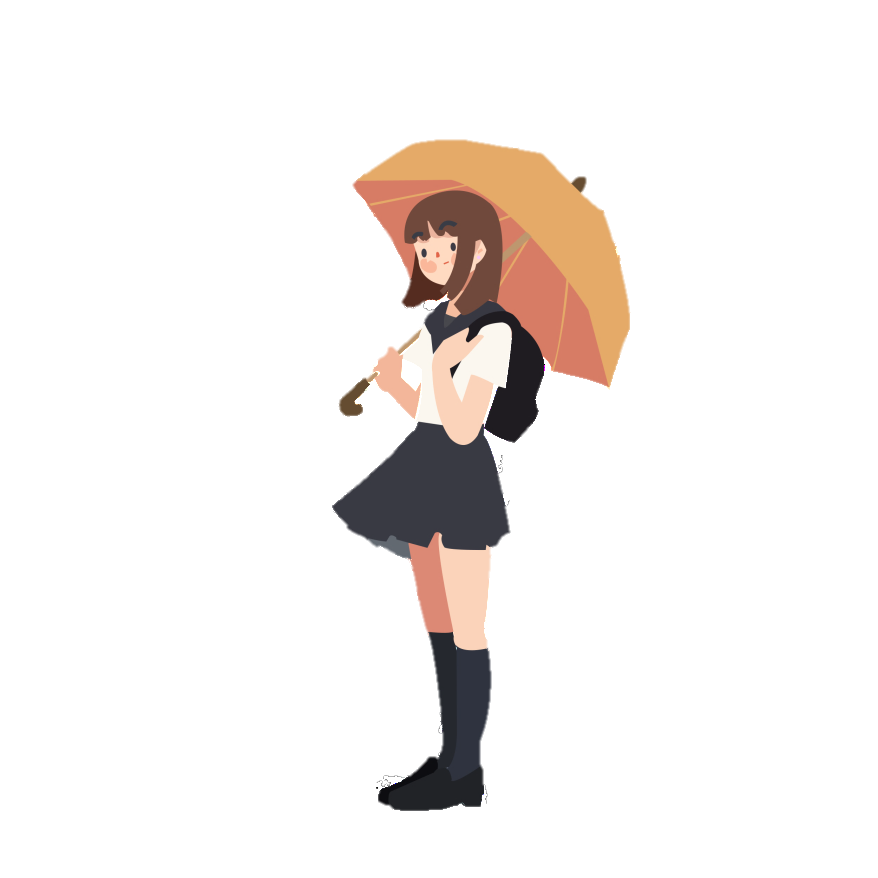 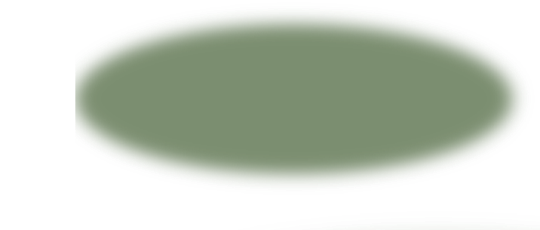 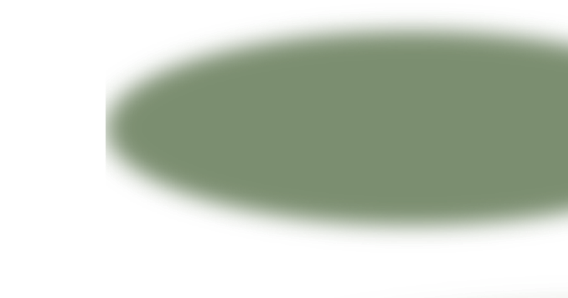 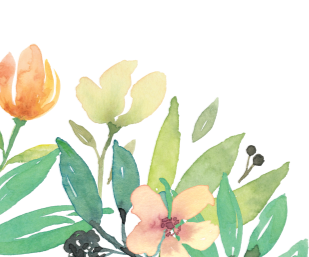 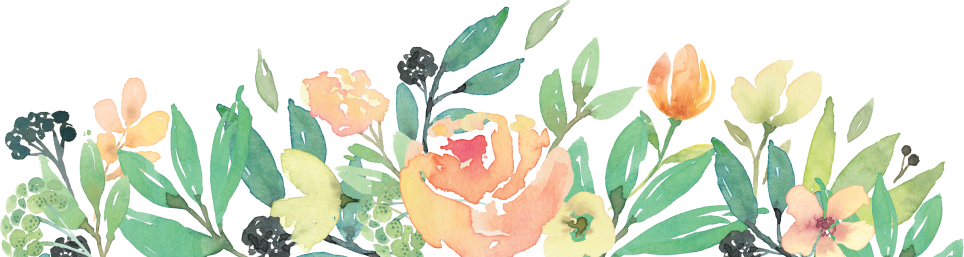 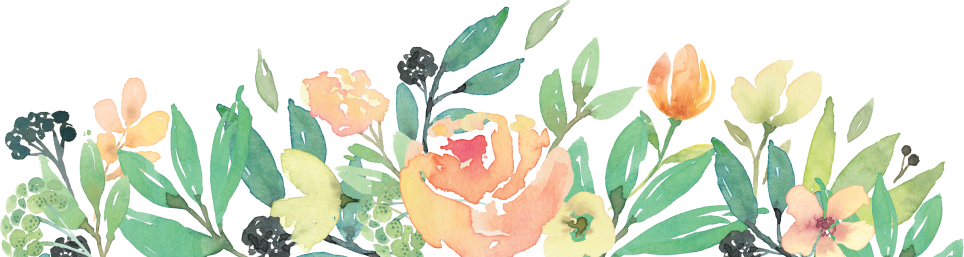 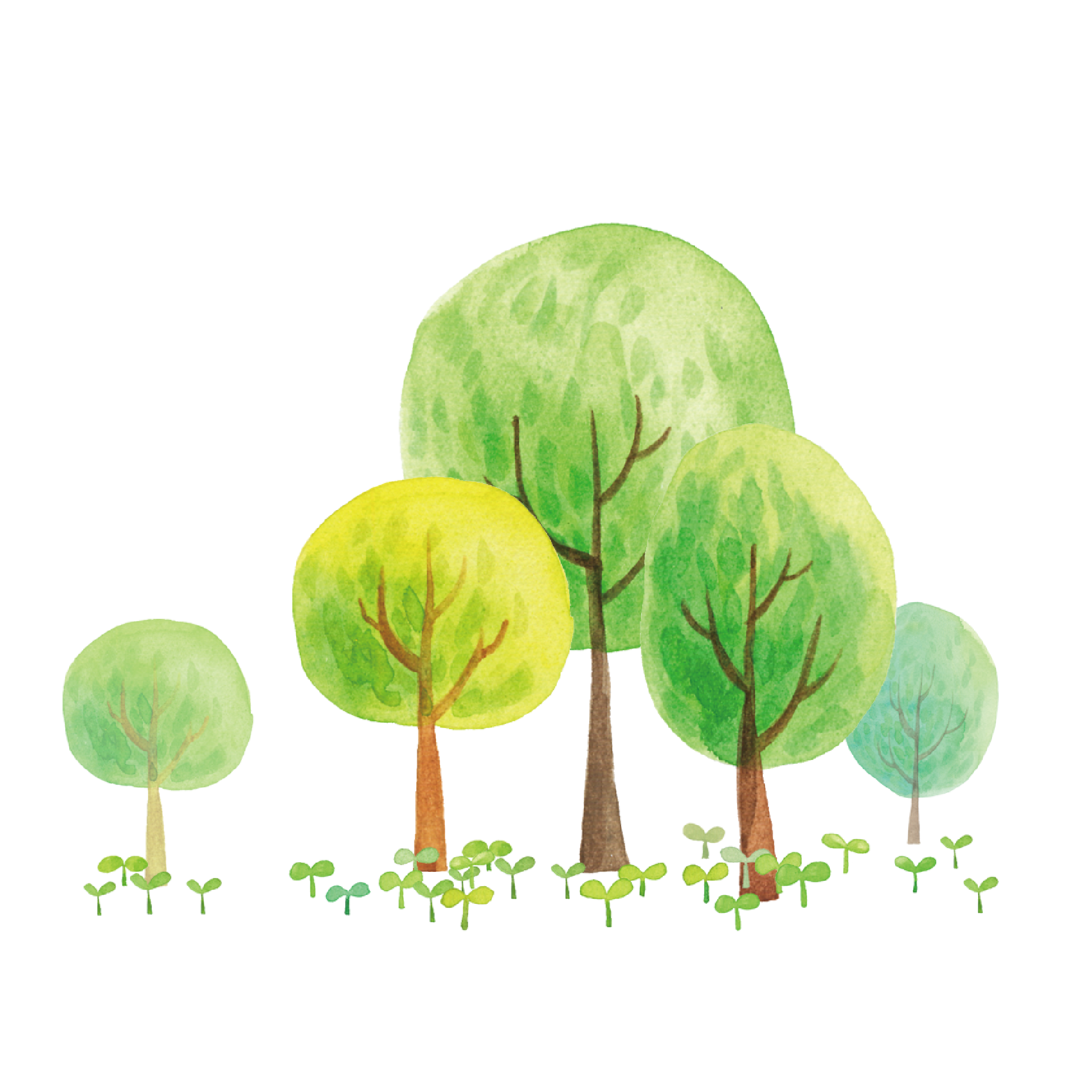 目录
CONTENTS
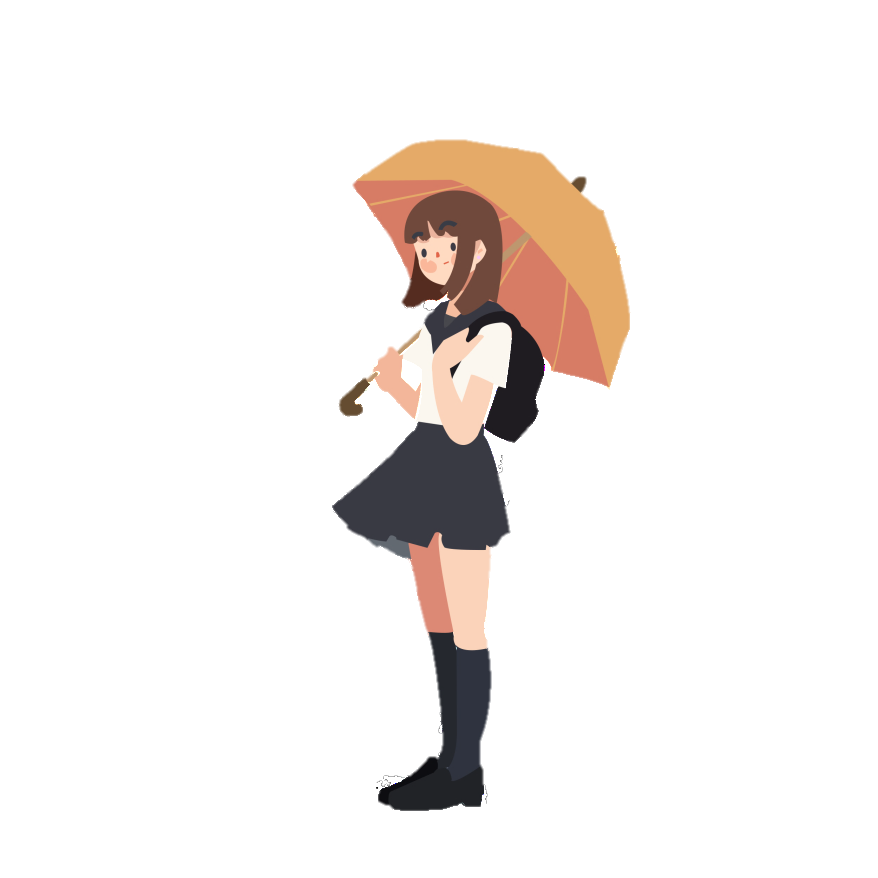 一
添加内容标题
添加内容标题
添加内容标题
三
四
添加内容标题
二
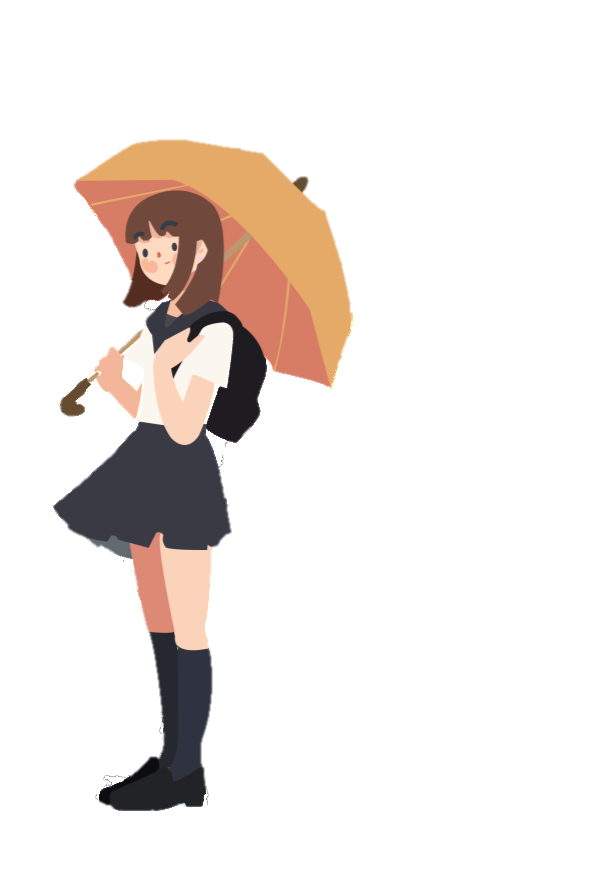 壹·输入你的标题
请在此输入你的文本，感谢你使用ppt模板
一、添加内容标题
Lorem Ipsum dolor siamet suame this placeholder text can be added on you
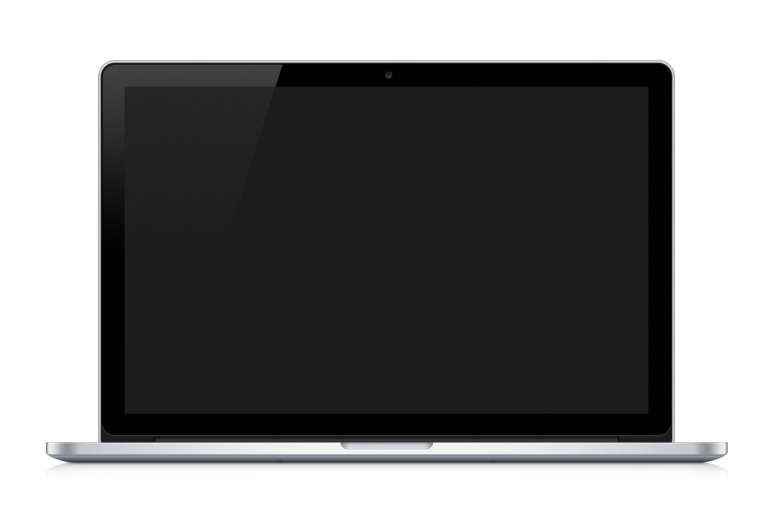 标题文字添加
标题文字添加
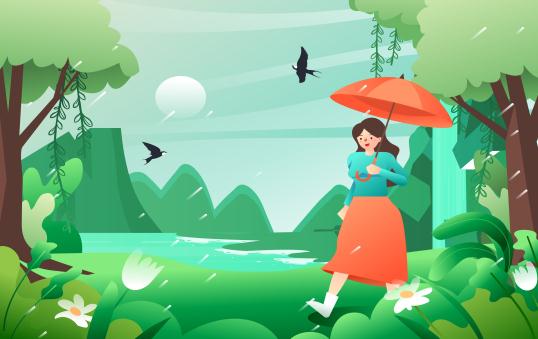 用户可以在投影仪或者计算机上进行演示也可以将演示文稿
用户可以在投影仪或者计算机上进行演示也可以将演示文稿
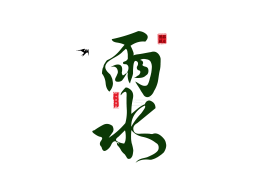 此部分内容作为文字排版占位显示 （建议使用主题字体）
标题文本预设
此部分内容作为文字排版占位显示 （建议使用主题字体）
标题文本预设
此部分内容作为文字排版占位显示 （建议使用主题字体）
标题文本预设
一、添加内容标题
Lorem Ipsum dolor siamet suame this placeholder text can be added on you
01
02
您的内容打在这里，或者通过复制您的文本后，在此框中选择粘贴，并选择只保留文字。
您的内容打在这里，或者通过复制您的文本后，在此框中选择粘贴，并选择只保留文字。
您的内容打在这里，或者通过复制您的文本后，在此框中选择粘贴，并选择只保留文字。
03
您的内容打在这里，或者通过复制您的文本后，在此框中选择粘贴，并选择只保留文字。
04
点击输入文字信息
您的内容打在这里，或者通过复制您的文本后，在此框中选择粘贴，并选择只保留文字。在此录入上述图表的综合描述说明，在此录入上述图表的综合描述说明，在此录入上述图表的综合描述说明，在此录入上述图表的综合描述说明
一、添加内容标题
Lorem Ipsum dolor siamet suame this placeholder text can be added on you
请替换文字内容，修改文字内容，也可以直接复制你的内容到此。请替换文字内容，修改文字内容，也可以直接复制你的内容到此。
请替换文字内容，修改文字内容，也可以直接复制你的内容到此。请替换文字内容，修改文字内容，也可以直接复制你的内容到此。
02
添加标题
04
添加标题
01
添加标题
请替换文字内容，修改文字内容，也可以直接复制你的内容到此。请替换文字内容，修改文字内容，也可以直接复制你的内容到此。
请替换文字内容，修改文字内容，也可以直接复制你的内容到此。请替换文字内容，修改文字内容，也可以直接复制你的内容到此。
03
添加标题
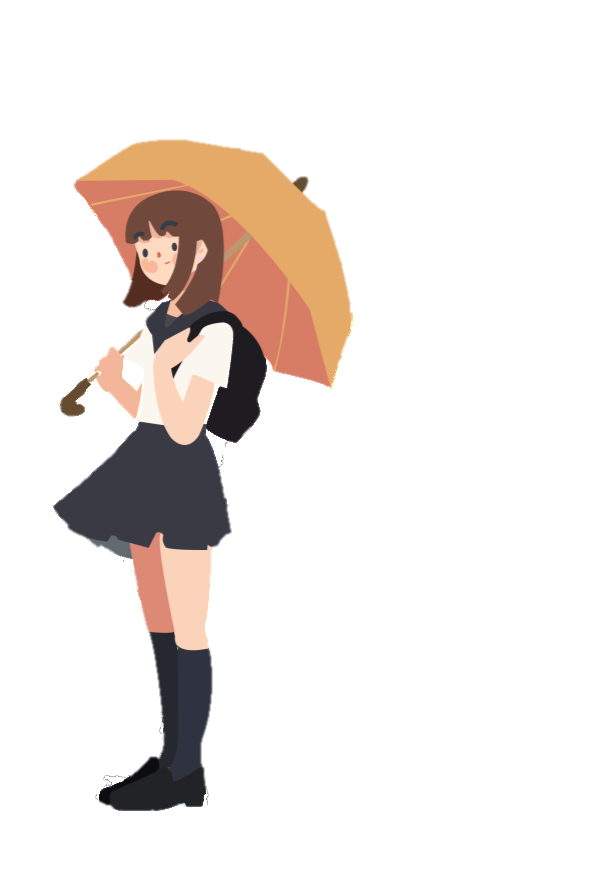 贰·输入你的标题
请在此输入你的文本，感谢你使用ppt模板
二、添加内容标题
Lorem Ipsum dolor siamet suame this placeholder text can be added on you
添加标题
添加标题
Add your title
请在此处添加具体内容
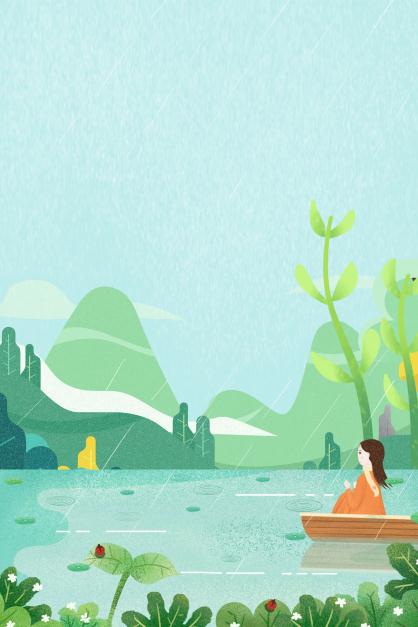 了解更多 >
文字尽量言简意赅，简单说明即可
请在此处添加具体内容
请在此处添加具体内容
不必过于繁琐，注意版面美观度。
添加标题
添加标题
添加标题
添加标题
二、添加内容标题
Lorem Ipsum dolor siamet suame this placeholder text can be added on you
相关标题文字
相关标题文字
相关标题文字
相关标题文字
点击添加相关标题文字，点击添加相关标题文字，点击添加相关标题文字，点击添加相关标题文字。
点击添加相关标题文字，点击添加相关标题文字，点击添加相关标题文字，点击添加相关标题文字。
点击添加相关标题文字，点击添加相关标题文字，点击添加相关标题文字，点击添加相关标题文字。
点击添加相关标题文字，点击添加相关标题文字，点击添加相关标题文字，点击添加相关标题文字。
节日PPT模板 http:// www.PPT818.com/jieri/
二、添加内容标题
Lorem Ipsum dolor siamet suame this placeholder text can be added on you
01
02
03
04
请替换文字内容，修改文字内容，也可以直接复制你的内容到此。
请替换文字内容，修改文字内容，也可以直接复制你的内容到此。
请替换文字内容，修改文字内容，也可以直接复制你的内容到此。
请替换文字内容，修改文字内容，也可以直接复制你的内容到此。
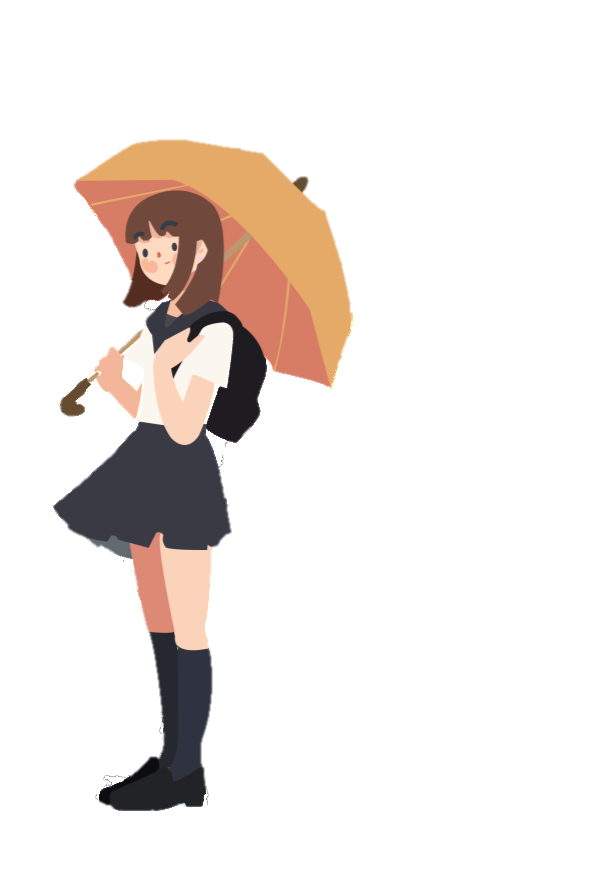 叁·输入你的标题
请在此输入你的文本，感谢你使用ppt模板
三、添加内容标题
Lorem Ipsum dolor siamet suame this placeholder text can be added on you
此处添加标题
你的内容打在这里，或者通过复制你的文本后，在此框中选择粘贴，并选择只保留文字。
01
此处添加标题
此处添加标题
03
02
你的内容打在这里，或者通过复制你的文本后，在此框中选择粘贴，并选择只保留文字。
你的内容打在这里，或者通过复制你的文本后，在此框中选择粘贴，并选择只保留文字。
此处添加标题
你的内容打在这里，或者通过复制你的文本后，在此框中选择粘贴，并选择只保留文字。
三、添加内容标题
Lorem Ipsum dolor siamet suame this placeholder text can be added on you
添加标题
添加标题
添加标题
添加标题
添加标题
请替换文字内容，修改文字内容，也可以直接复制你的内容到此。请替换文字内容，修改文字内容，也可以直接复制你的内容到此。
请替换文字内容，修改文字内容，也可以直接复制你的内容到此。请替换文字内容，修改文字内容，也可以直接复制你的内容到此。
请替换文字内容，修改文字内容，也可以直接复制你的内容到此。请替换文字内容，修改文字内容，也可以直接复制你的内容到此。
请替换文字内容，修改文字内容，也可以直接复制你的内容到此。请替换文字内容，修改文字内容，也可以直接复制你的内容到此。
03
01
04
02
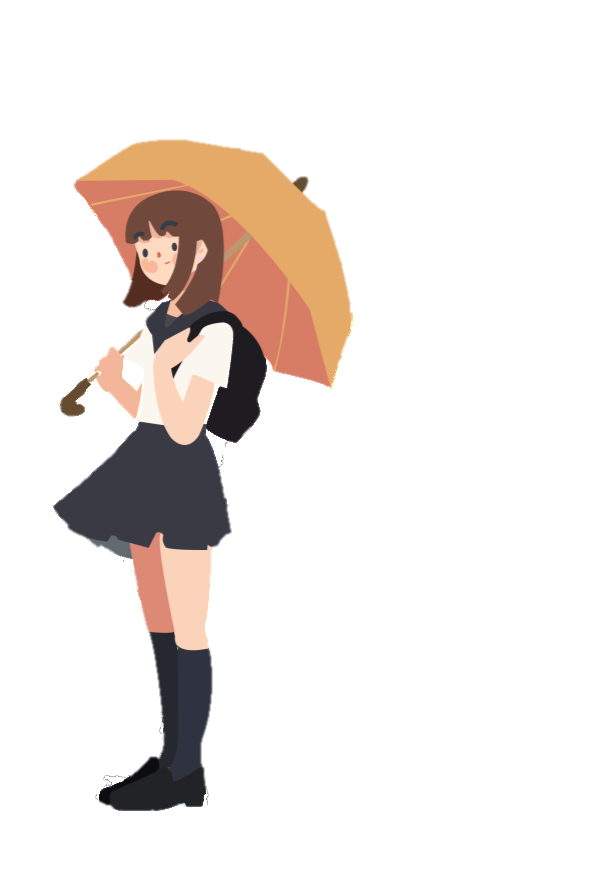 肆·输入你的标题
请在此输入你的文本，感谢你使用ppt模板
四、添加内容标题
Lorem Ipsum dolor siamet suame this placeholder text can be added on you
在此添加标题
用户可以在投影仪或者计算机上进行演示也可以将演示文稿打印出来制作成胶片用户可以在投影仪
在此添加标题
用户可以在投影仪或者计算机上进行演示也可以将演示文稿打印出来制作成胶片用户可以在投影仪
在此添加标题
用户可以在投影仪或者计算机上进行演示也可以将演示文稿打印出来制作成胶片用户可以在投影仪
在此添加标题
用户可以在投影仪或者计算机上进行演示也可以将演示文稿打印出来制作成胶片用户可以在投影仪
四、添加内容标题
Lorem Ipsum dolor siamet suame this placeholder text can be added on you
关键词
关键词
1
3
添加标题
添加标题
添加标题
添加标题
关键词
关键词
4
2
请替换文字内容，修改文字内容，也可以直接复制你的内容到此。请替换文字内容，修改文字内容，也可以直接复制你的内容到此。
请替换文字内容，修改文字内容，也可以直接复制你的内容到此。请替换文字内容，修改文字内容，也可以直接复制你的内容到此。
请替换文字内容，修改文字内容，也可以直接复制你的内容到此。请替换文字内容，修改文字内容，也可以直接复制你的内容到此。
请替换文字内容，修改文字内容，也可以直接复制你的内容到此。请替换文字内容，修改文字内容，也可以直接复制你的内容到此。
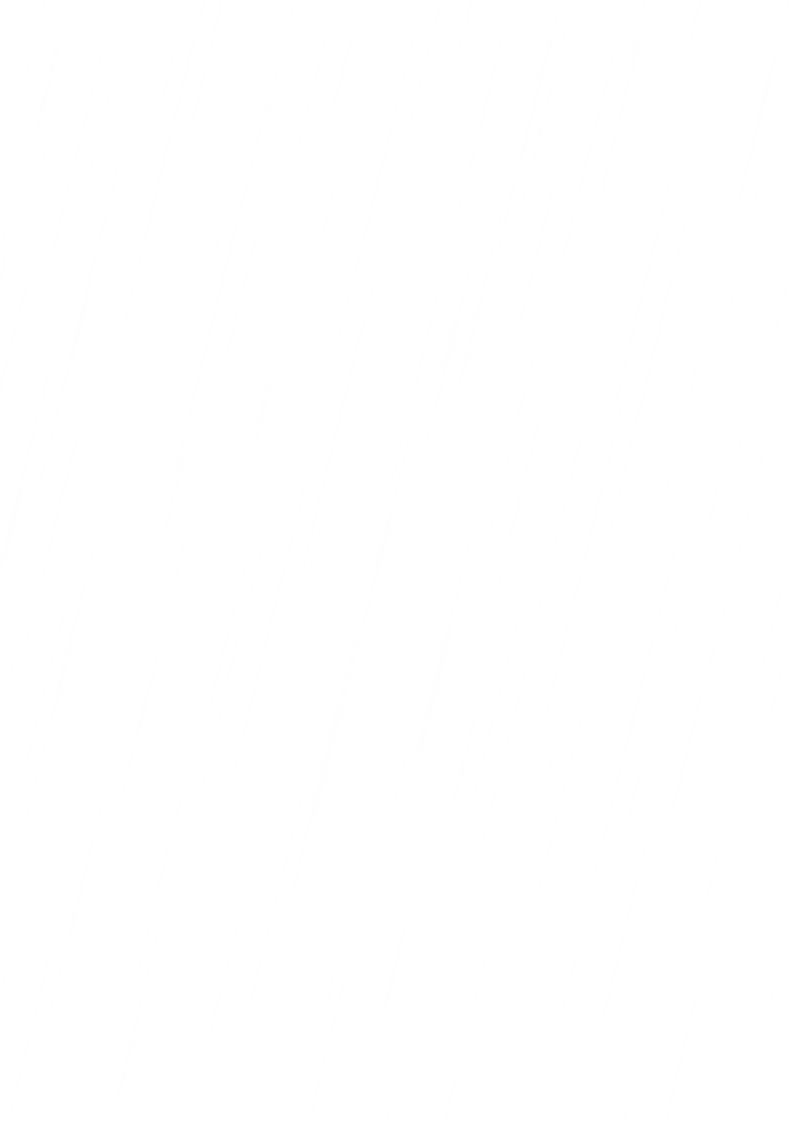 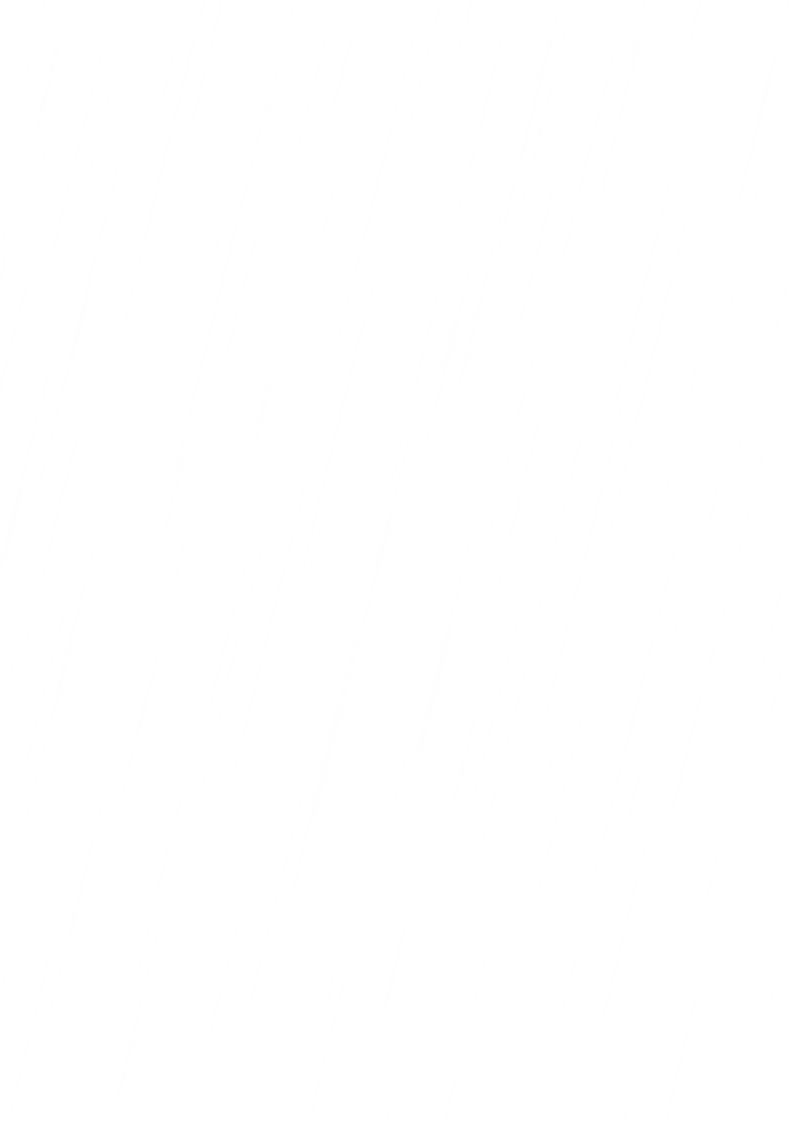 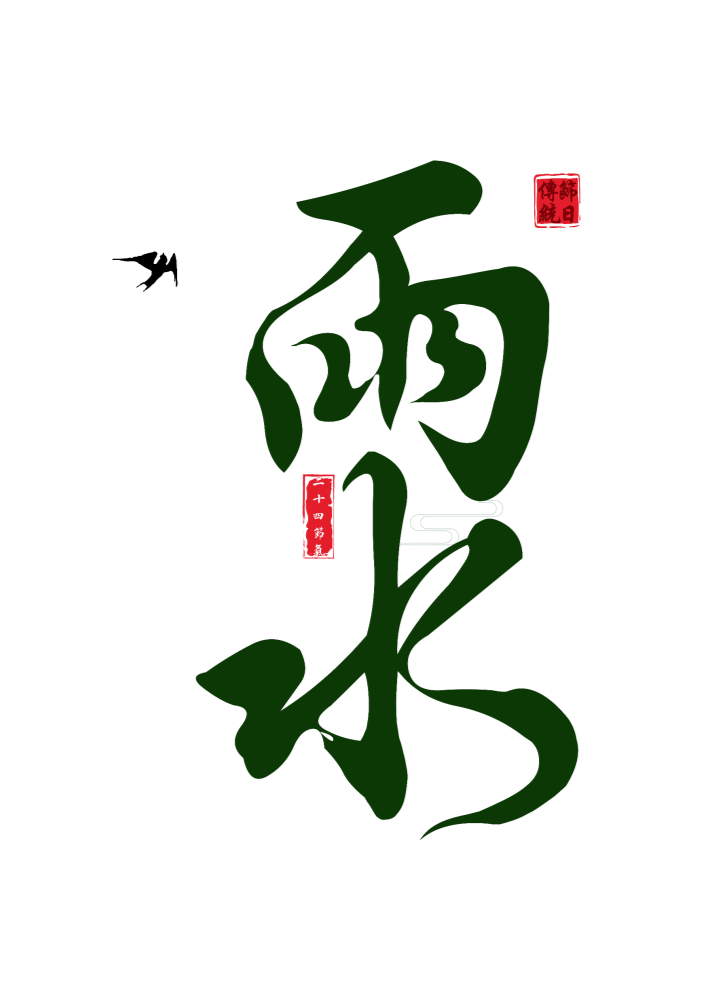 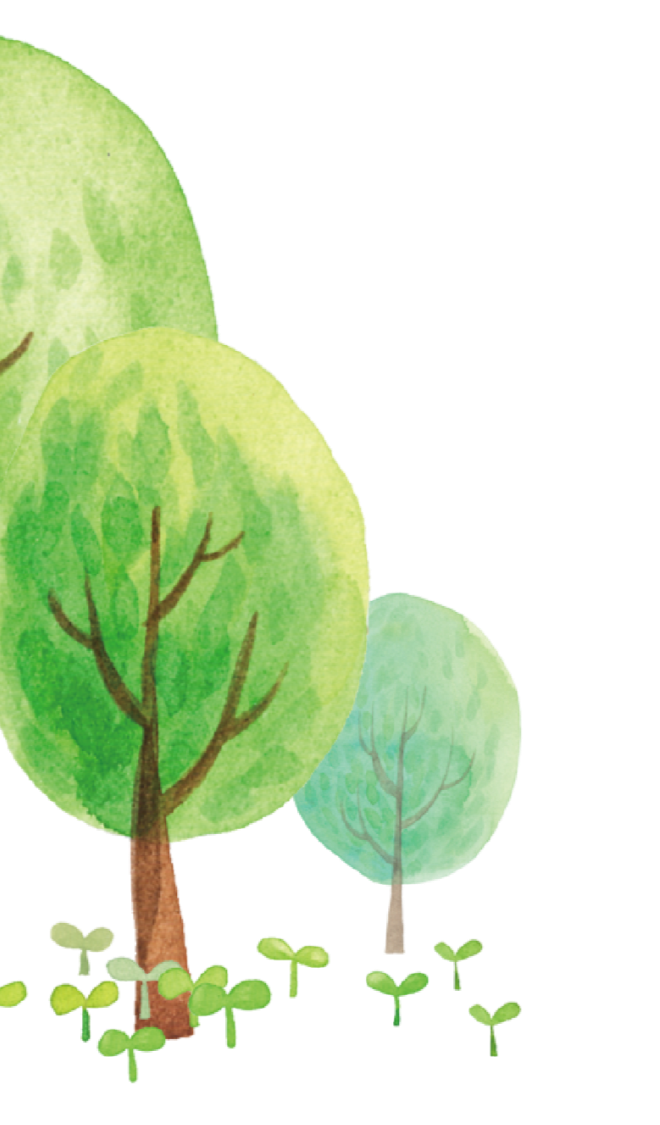 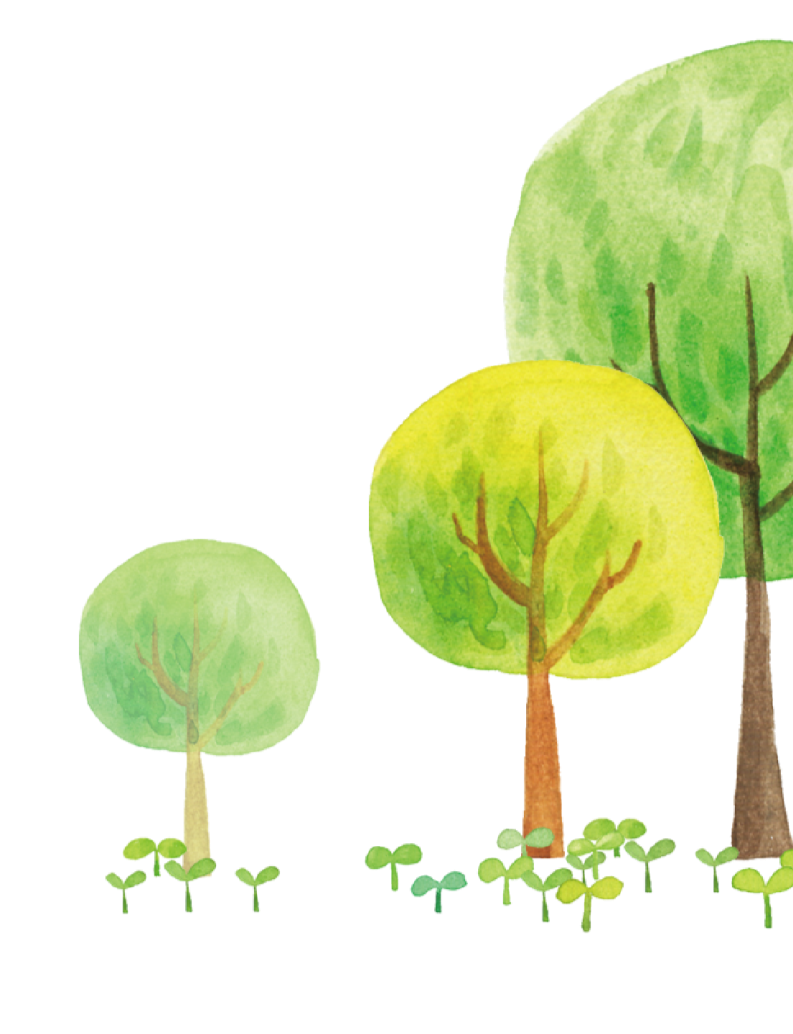 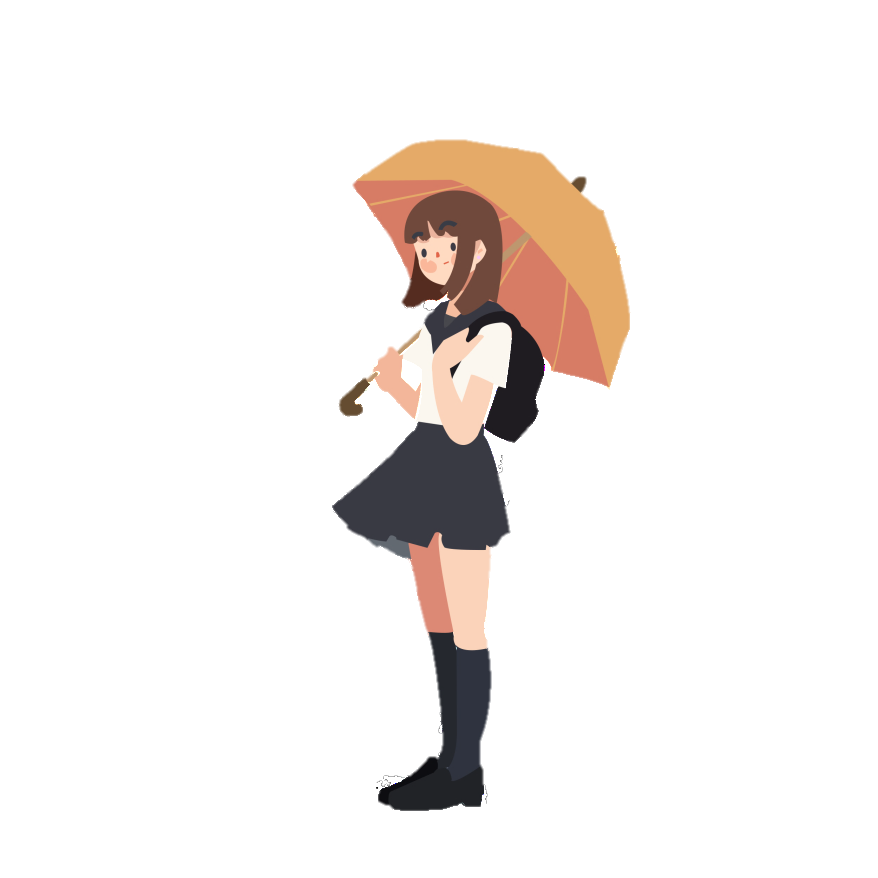 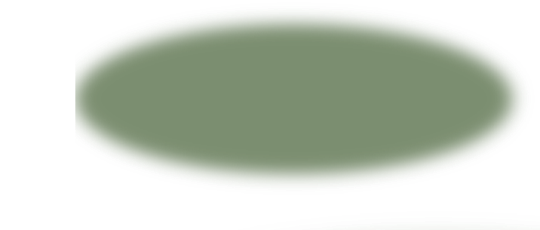 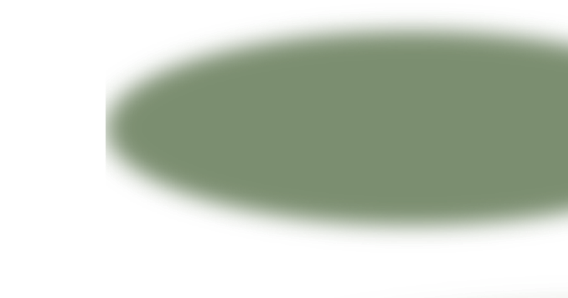 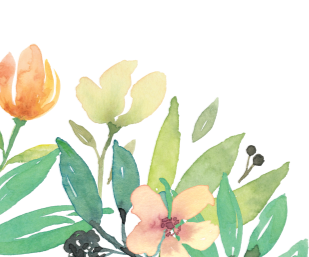 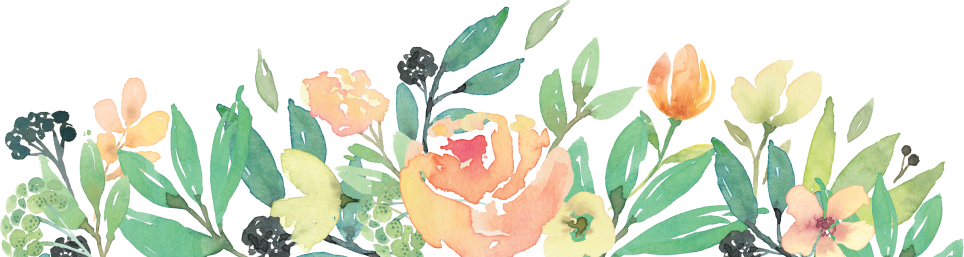 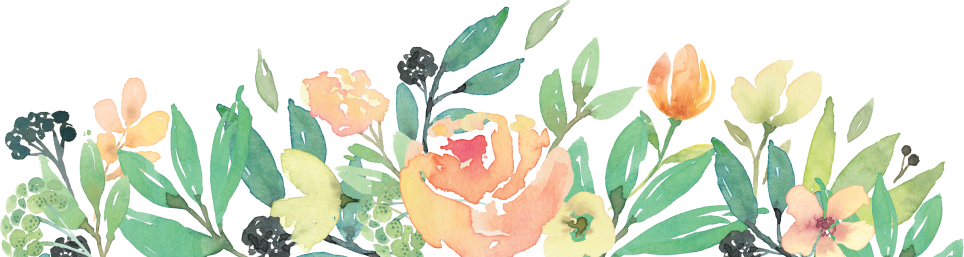